Effective
Professional
Trainer
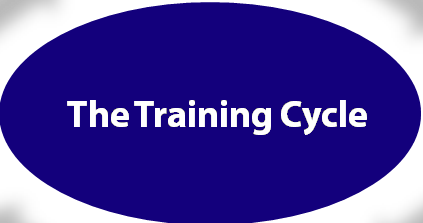 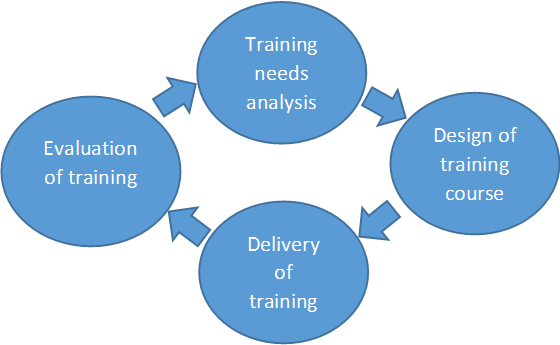 Bridge the gap      
Understand the people 
Previous training 
Ambiance of facilities
Sad, Glad, Mad,
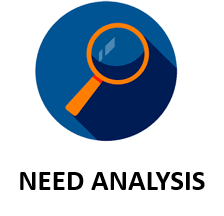 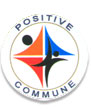 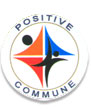 Benefits of TNA

Can prepare well 
Can apply methodology 
Help data collection 
Authentic proper diagnose 
Know the audience
[Speaker Notes: Authentic Result super market]
SUDAS KANNOTH
SKATE-ToTs
Thank You
sudaskannoth@gmail.com
 944  711  4001